Greate Innovations Should Not Be Forced On Slender Majorities
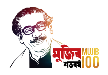 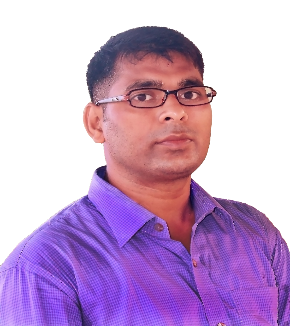 পাঠ পরিচিতি
সপ্তম শ্রেণী 
বাংলাদেশ ও বিশ্বপরিচয়
নবম অধ্যায় 
বাংলাদেশের প্রবীণ ব্যাক্তি ও নারী অধিকার  (প্রবীণ, প্রবীণদের সমস্যা ও অধিকার)     
৪৫ মিনিট
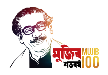 অচিন্ত্য কুমার মন্ডল
সহকারী শিক্ষক 
জোবেদা সোহরাব মডেল মাধ্যমিক বিদ্যালয়
শ্যামনগর, সাতক্ষীরা। 
মোবাইলঃ ০১৭১১-০০৪৫৬৯
ছবি থেকে জানার চেষ্টা
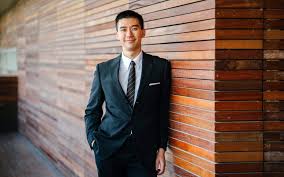 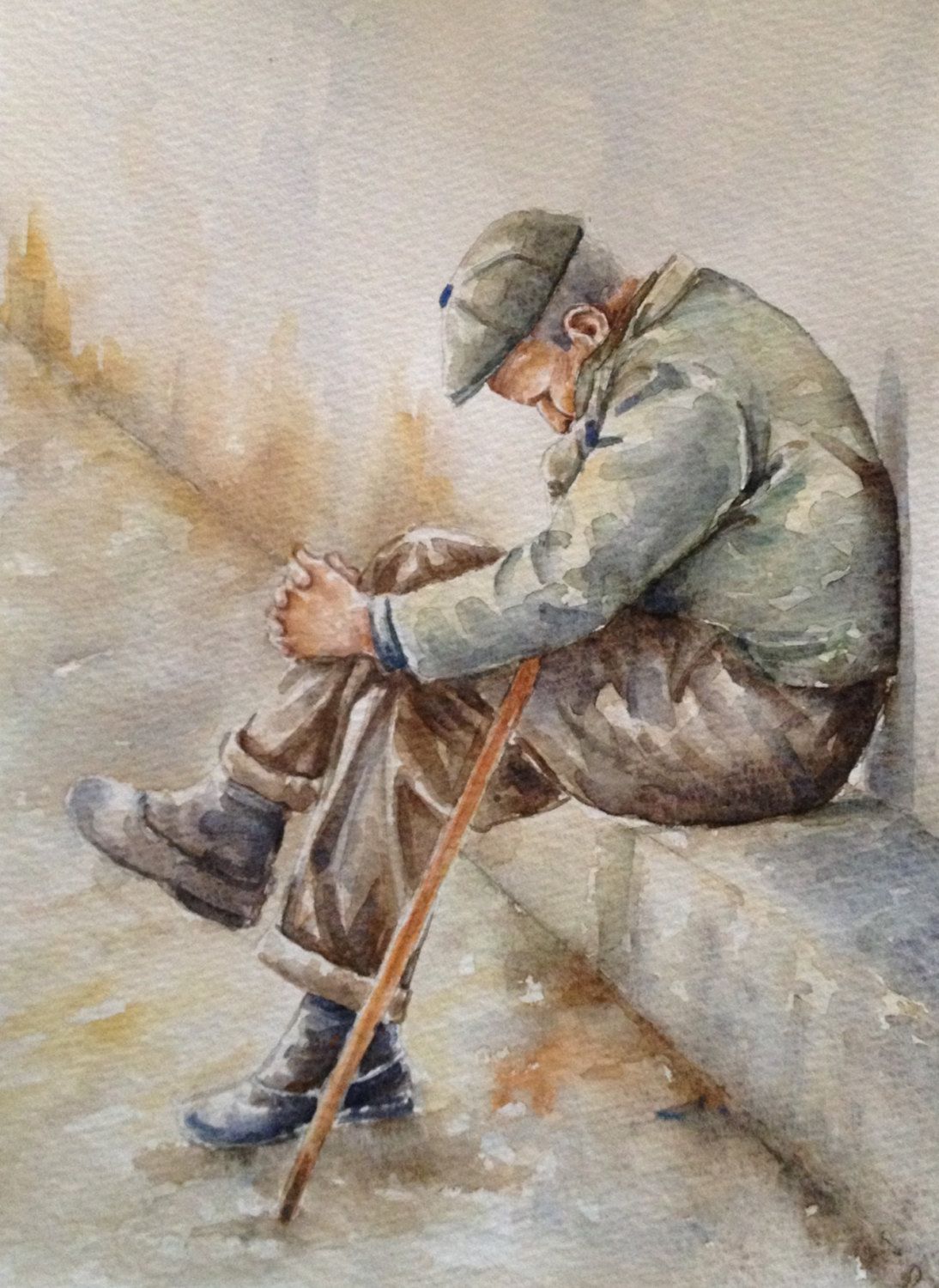 কিশোর
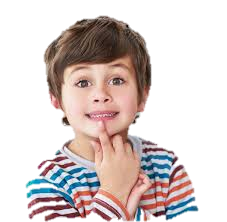 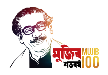 প্রবীণ
শিশু
প্রবীণদের নির্ভরশীলতা ও সহযোগীতা
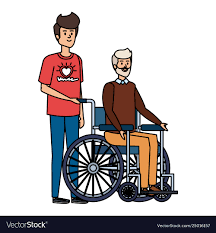 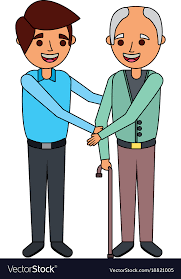 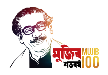 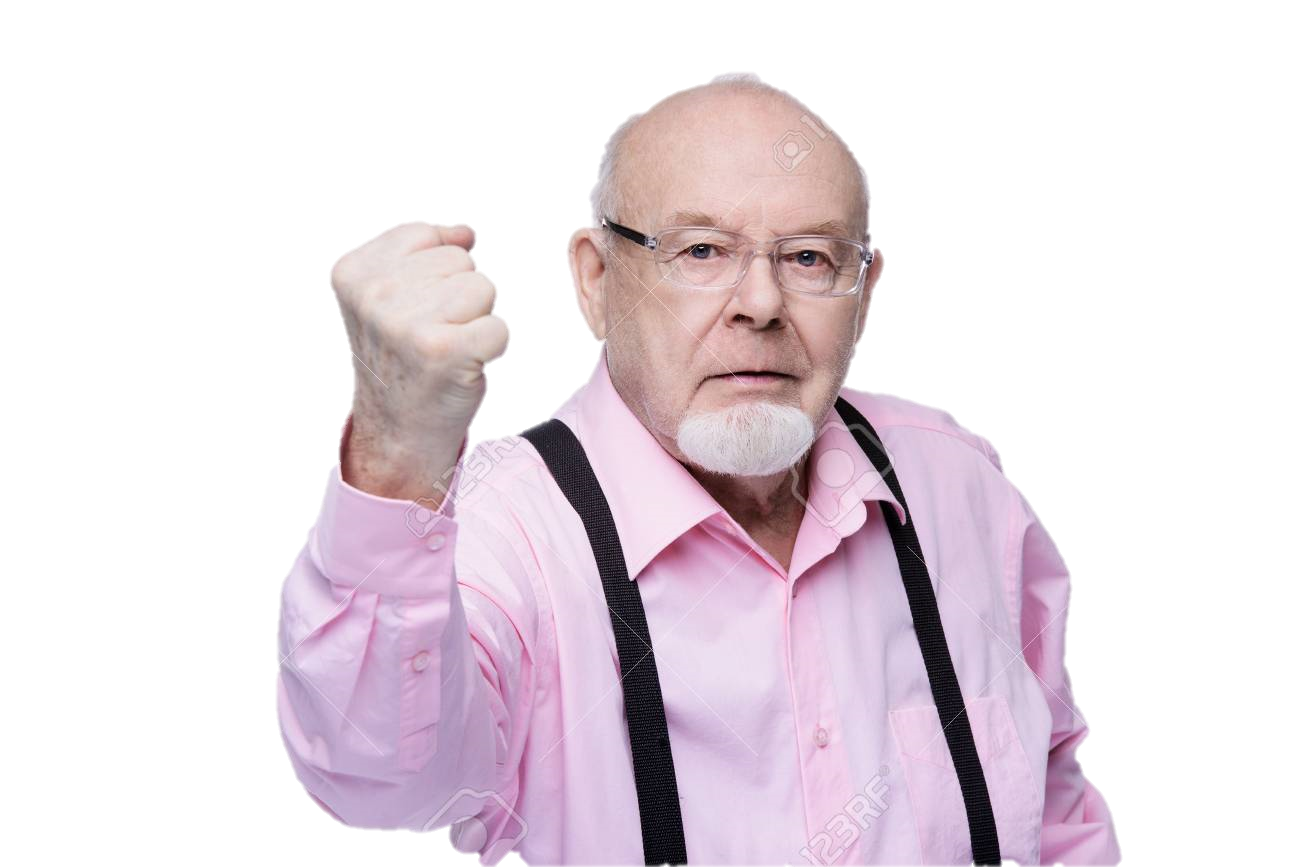 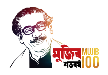 প্রবীণদের অধিকার
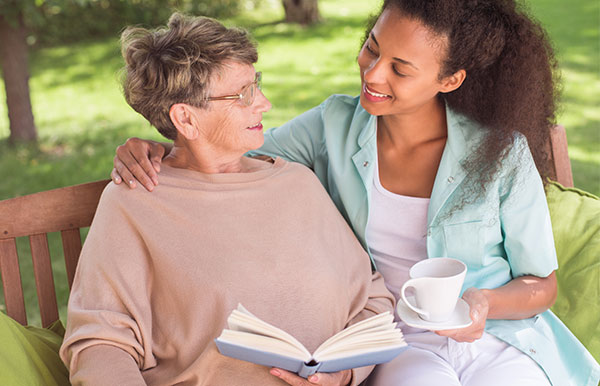 আমাদের আজকের বিষয়
প্রবীণদের সমস্যা ও অধিকার
শিখনফল
১
প্রবীণ কারা বলতে পারবে অথবা প্রবীণদের চিহ্নিত করতে পারবে
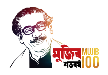 ২
প্রবীণদের অধীকার সমূহ বর্ণনা করতে পারবে।
প্রবীণদের সমস্যা গুলোর বিশ্লেষণ করতে পারবে।
৩
মানুষের জীবন চক্র
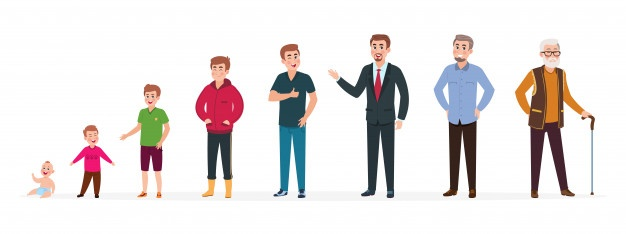 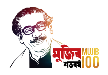 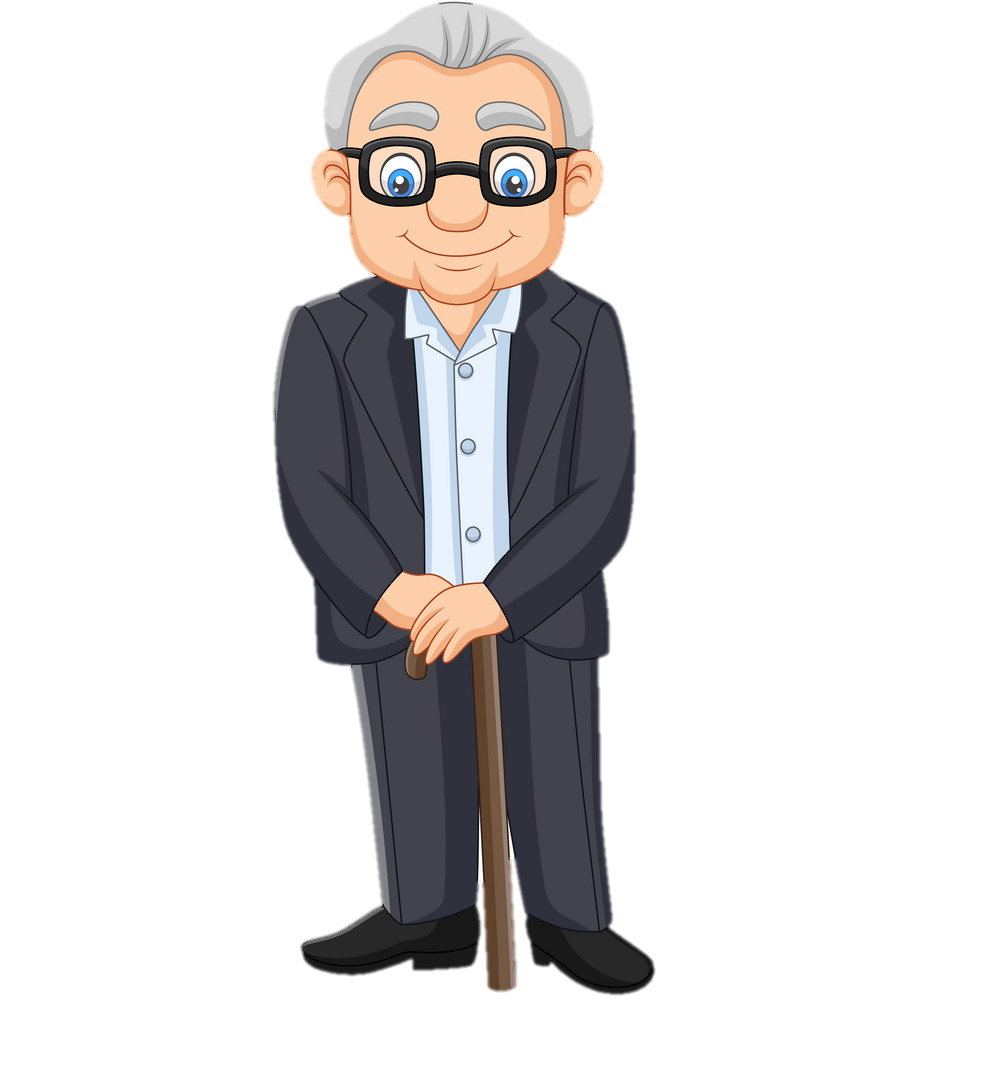 প্রবীণ
চাকুরী থেকে অবসরের বয়স সীমা
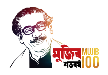 ৫৯
সরকারি
বিচারপতি
৬৭
বিশ্ববিদ্যালয়ের শিক্ষক
৬৫
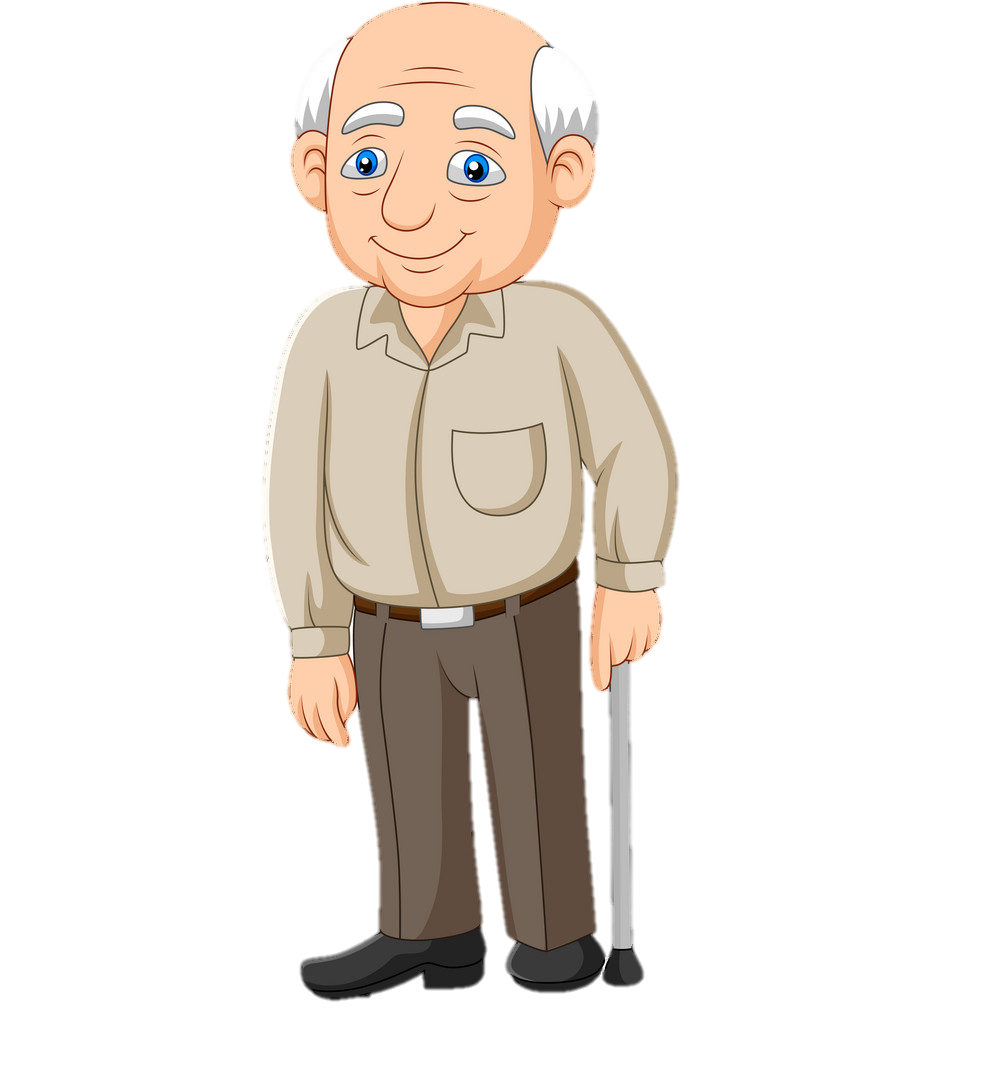 প্রবীণ
উন্নত বিশ্বে
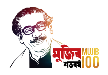 ৬০ অথবা ৬৫ বছর বয়সি মানুষকে
সিনিয়র সিটিজেন
বিশেষ সুযোগ সুবিধা দেওয়া হয়
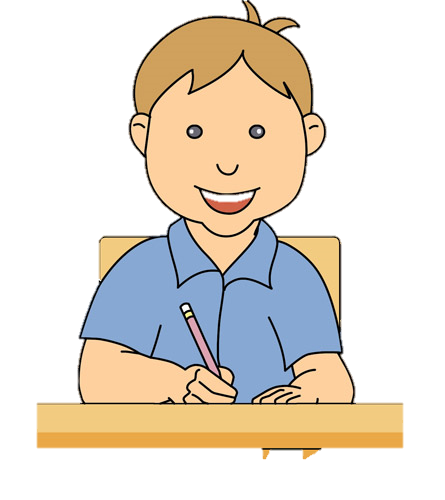 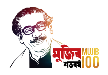 একক কাজ
কাদেরকে প্রবীণ বলা হয়?
প্রবীণদের অধিকারসমূহ
# প্রবীণদের স্বাধীনতা সংশ্লিষ্ট যেসব অধিকার রয়েছে তাহলো-
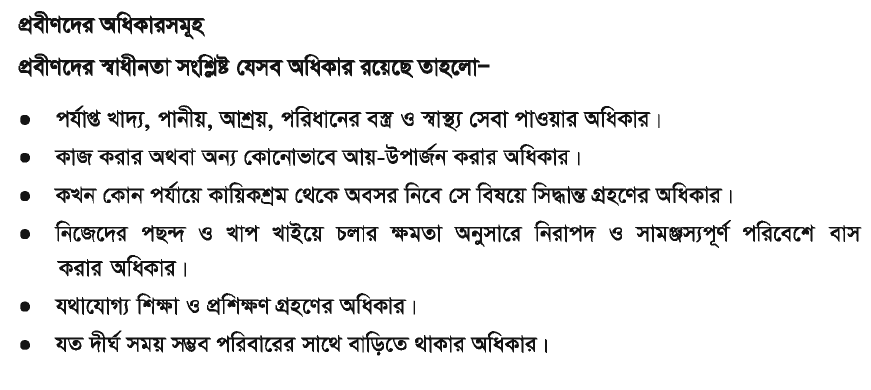 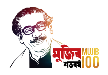 প্রবীণদের অধিকারসমূহ
# প্রবীণদের অংশগ্রহন সংশ্লিষ্ট অধিকার রয়েছে তাহলো-
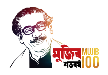 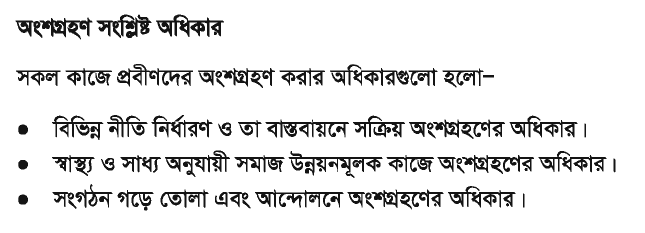 প্রবীণদের অধিকারসমূহ
# পরিচর্যা সংশ্লিষ্ট অধিকার
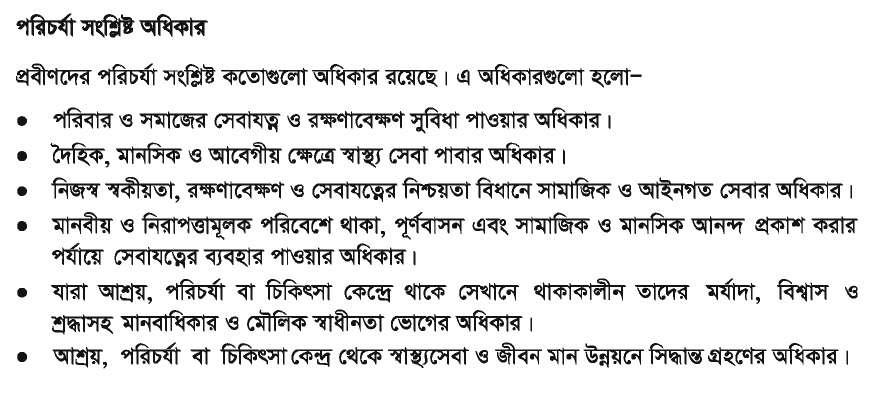 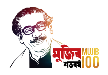 প্রবীণদের অধিকারসমূহ
# উন্নয়ন মর্যাদা সংশ্লিষ্ট অধিকার
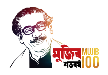 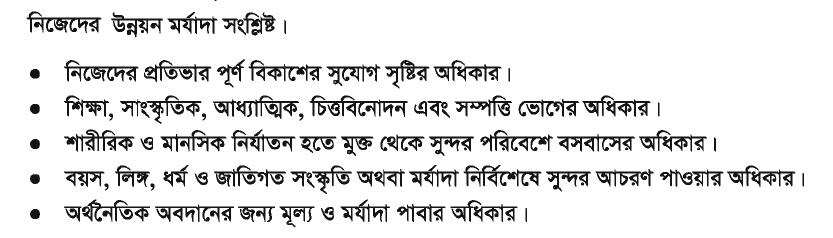 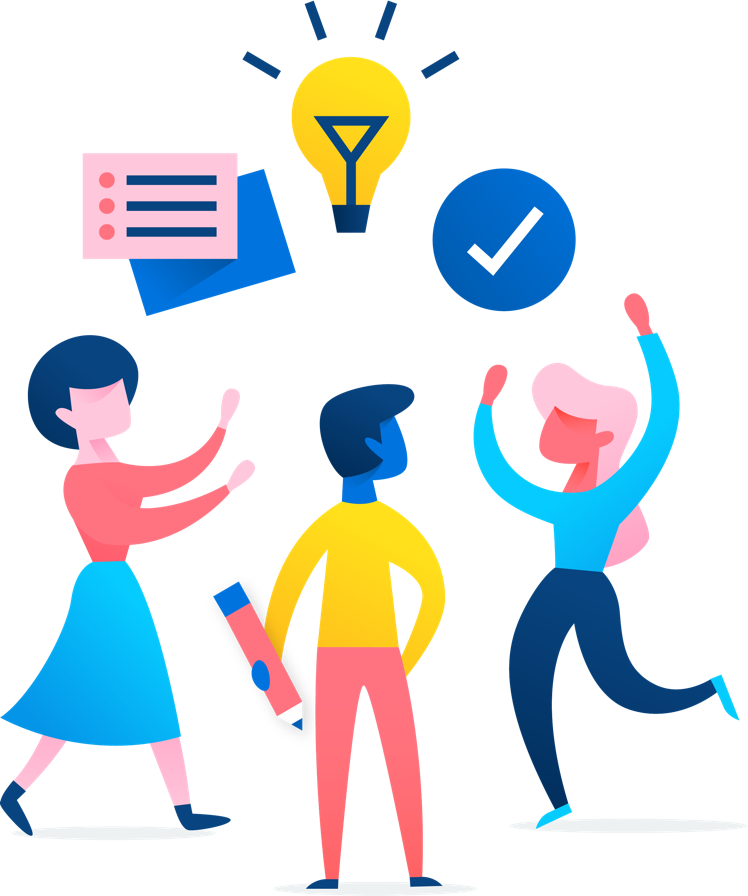 দলীয় কাজ
প্রবীণদের স্বাধীনতা সংশ্লিষ্ট অধিকার গুলোর তালিকা তৈরি কর।
প্রবীণ ব্যাক্তিদের সমস্যা
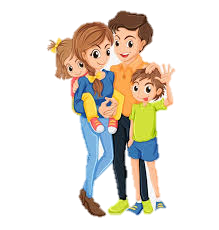 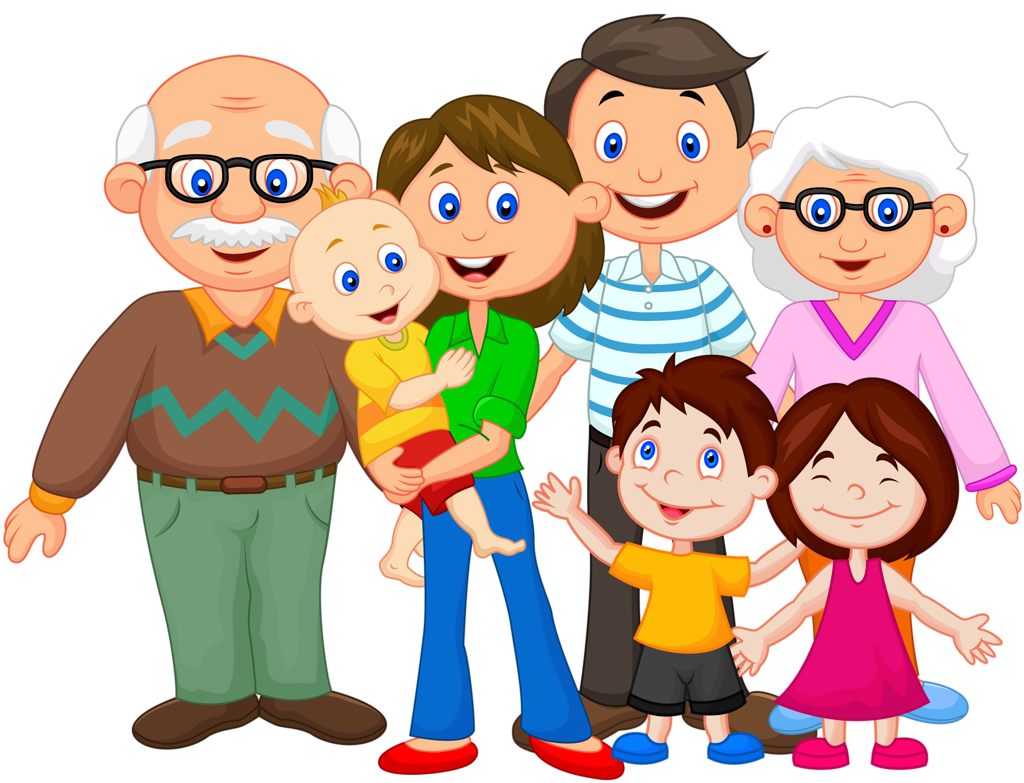 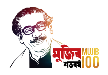 যৌথ পরিবার
একক পরিবার
আর্থিক সমস্যা
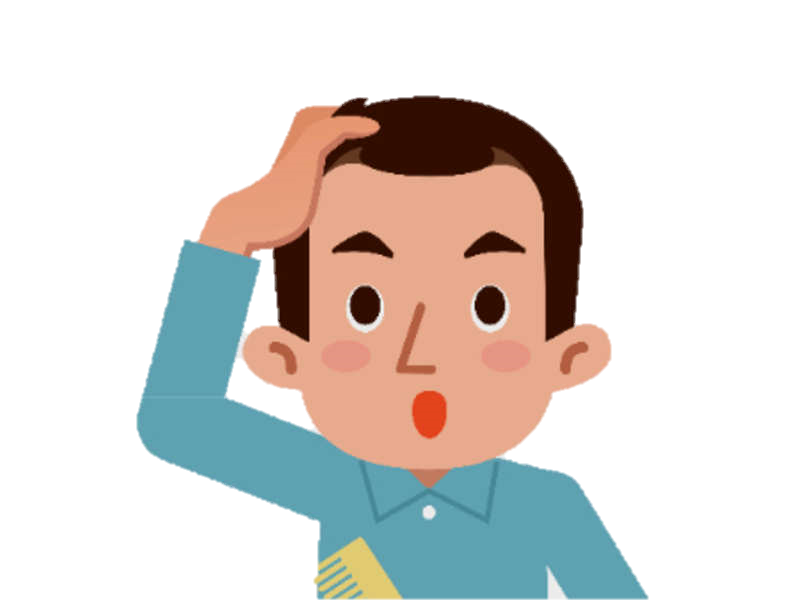 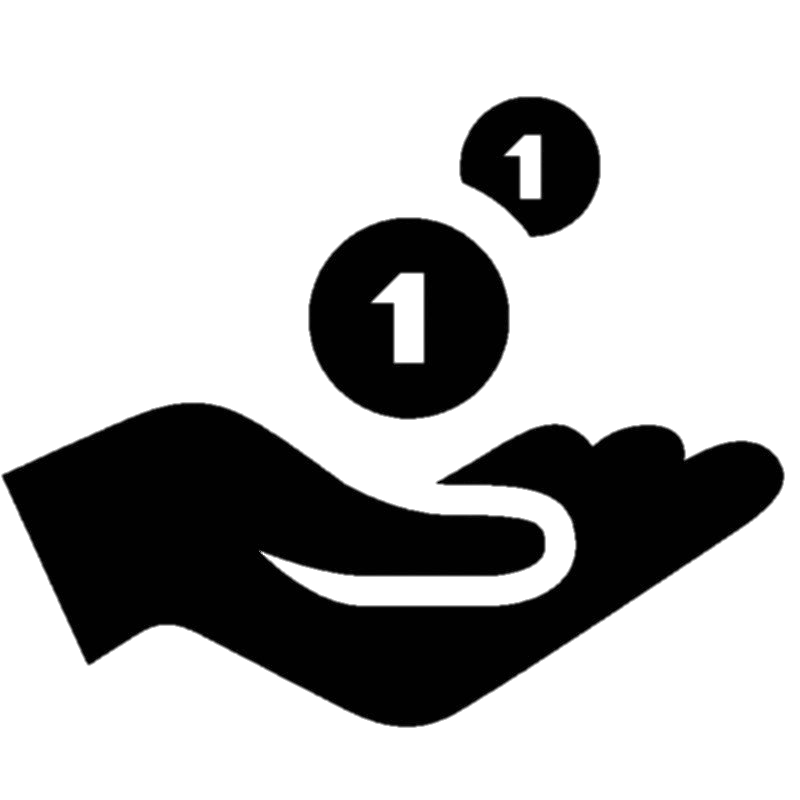 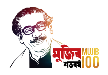 অন্যের উপর নির্ভরশীল হতে হয়
অর্থের জন্য দুঃচিন্তায় ভোগেন
ছবিতে আমরা কেমন ধরনের মানুষ দেখতে পাচ্ছি
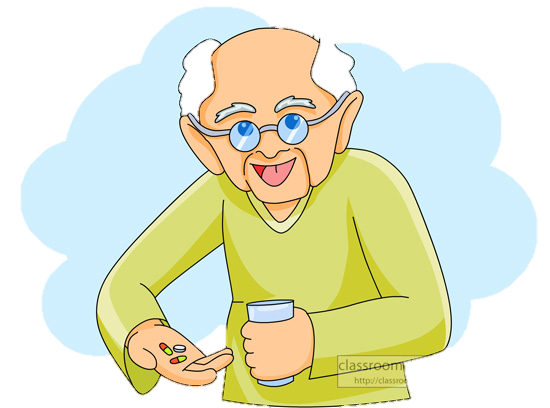 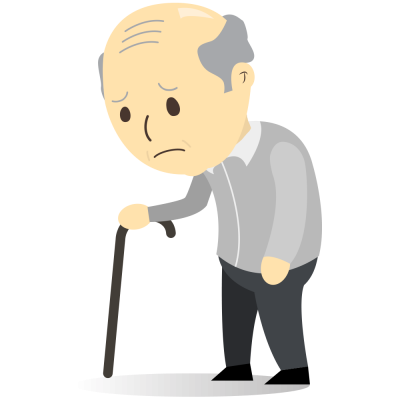 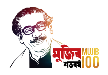 শারীরিকভাবে  অসুস্থ প্রবীণ ব্যাক্তি
প্রবীণদের সামাজিক সমস্যা
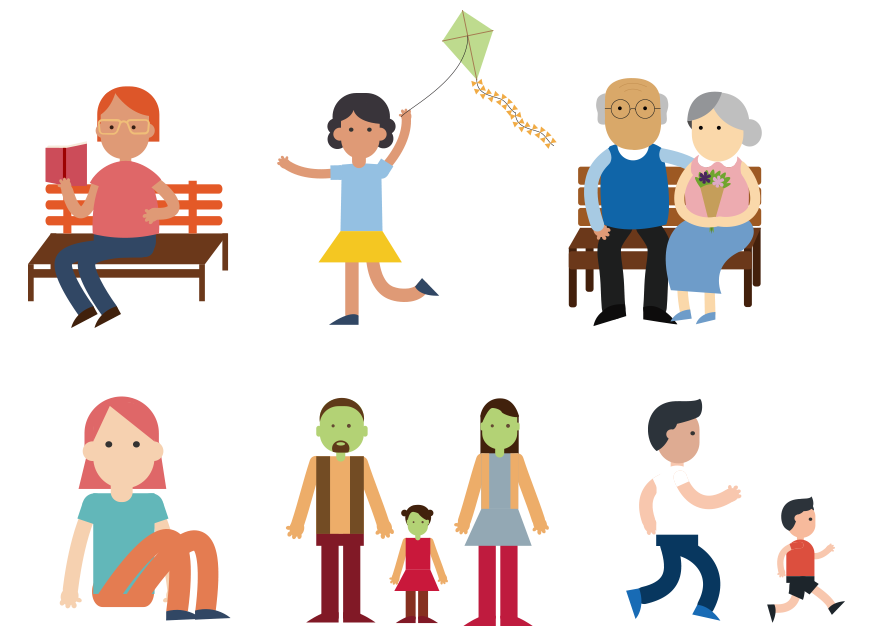 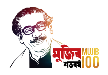 ভার্চুয়াল জগতের সাথে পরিচয় থাকে না
বাচ্চাদের সাথে খেলতে পারে না
আলাদা থাকতে চায়
শরীরচর্চা থেকে বিরত থাকে
সবসময় অসুস্থবোধ করে
পরিবারের সাথে বাইরে যেতে পারে না
মানসিক ও নিঃসঙ্গতা সমস্যা
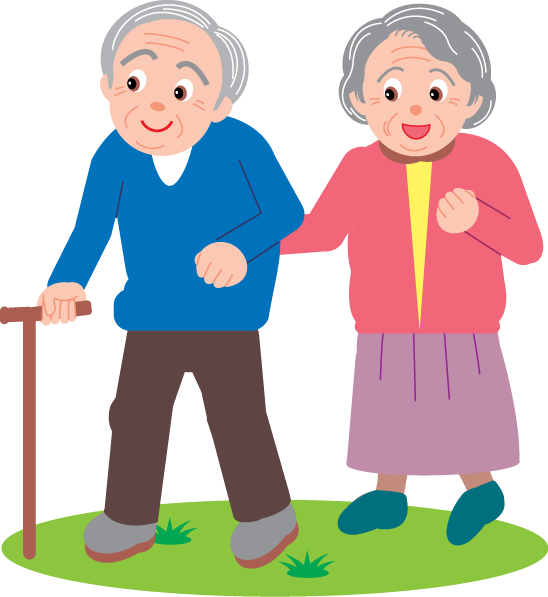 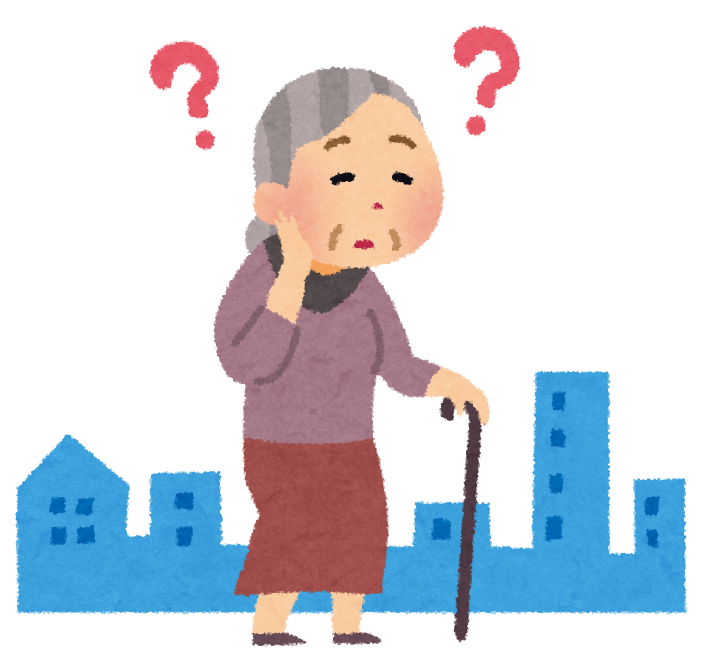 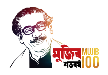 মানসিক ভাবে ভেঙ্গে পড়েন
সঙ্গীহীন হয়ে পড়েন
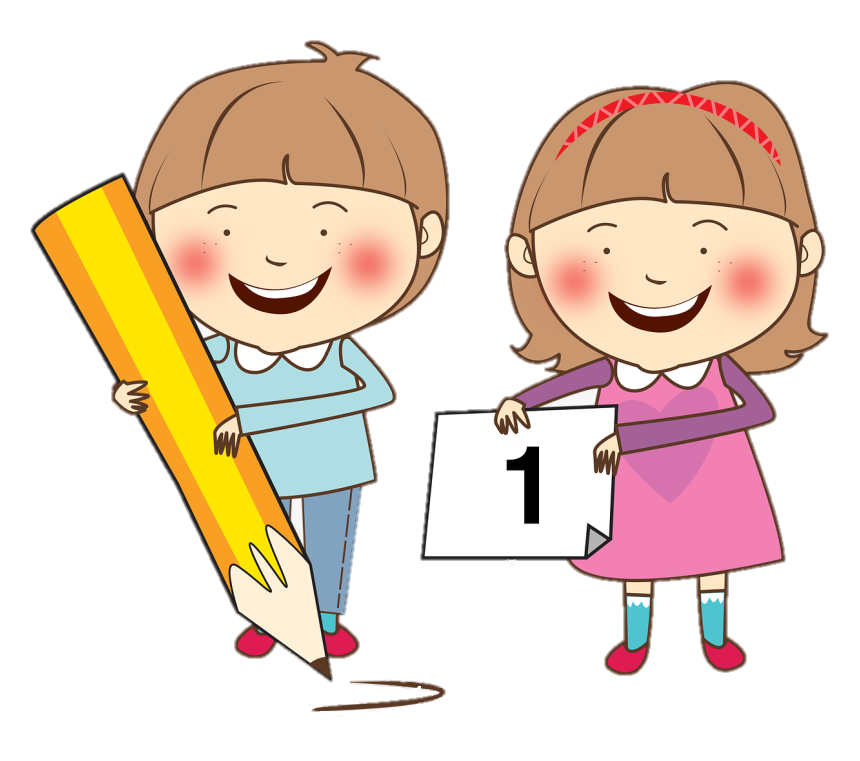 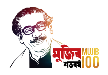 জোড়ায় কাজ
প্রবীণদের সমস্যাগুলো লিখ
১
প্রবীণ কারা?
২
বাংলাদেশের সরকারী কর্মচারী ও কর্মকর্তাদের অবসর গ্রহনের বয়স কত?
৩
প্রবীণদের কোন কোন অধিকার গুলো সবচেয়ে বেশি গুরুত্ব দিতে হবে?
মূল্যায়ন
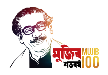 ৪
প্রবীণদের অধিকার রক্ষায় কী কী ব্যাবস্থা নেওয়া যেতে পারে?
৫
প্রবীণদের সবচেয়ে বড় সমস্যা কোনটি বলে মনে করো?
৬
প্রবীণদের সমস্যা গুলো সমাধানে তুমি বা তোমরা কি কি করতে পারো?
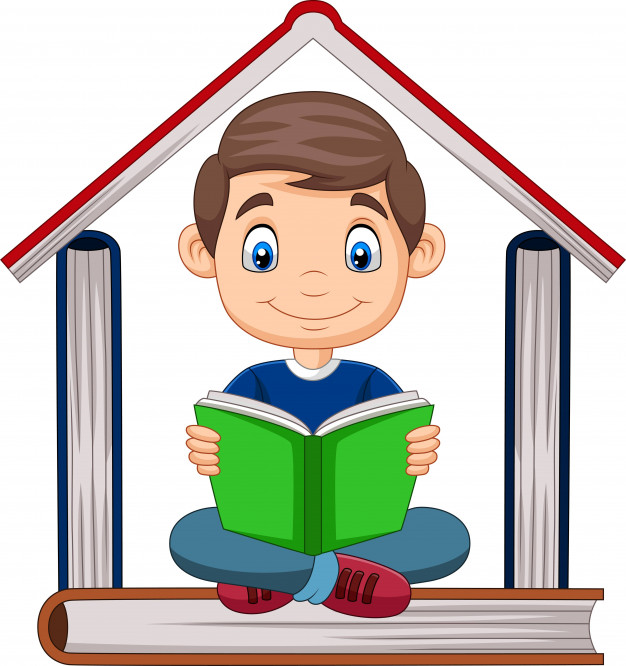 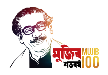 বাড়ির কাজ
তোমার পরিচিত কোনো প্রবীণ ব্যাক্তি যেসব সমস্যার সম্মূখীন হন তার বিবরণ দাও
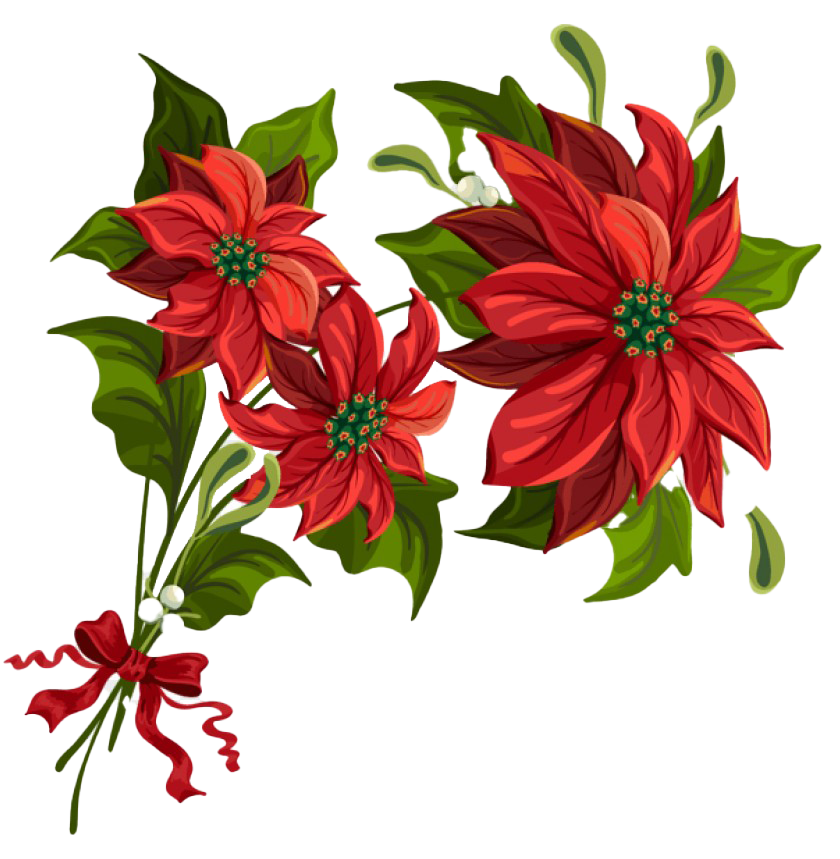 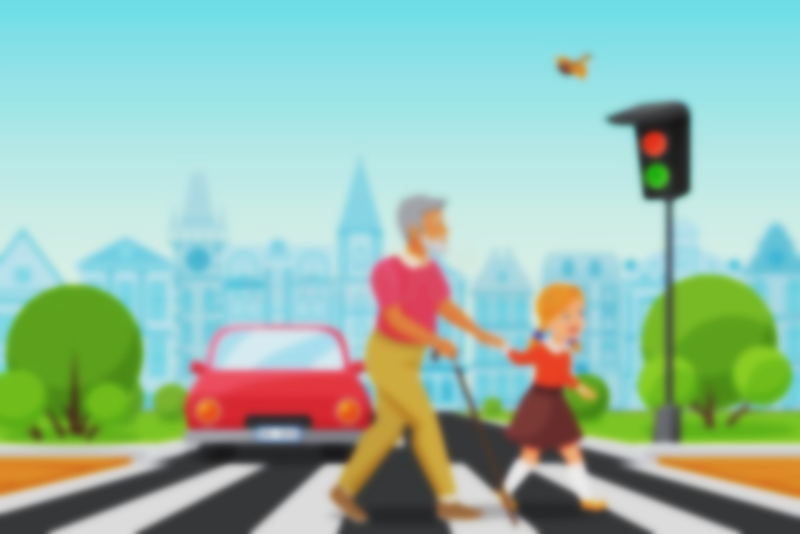 ধন্যবাদ
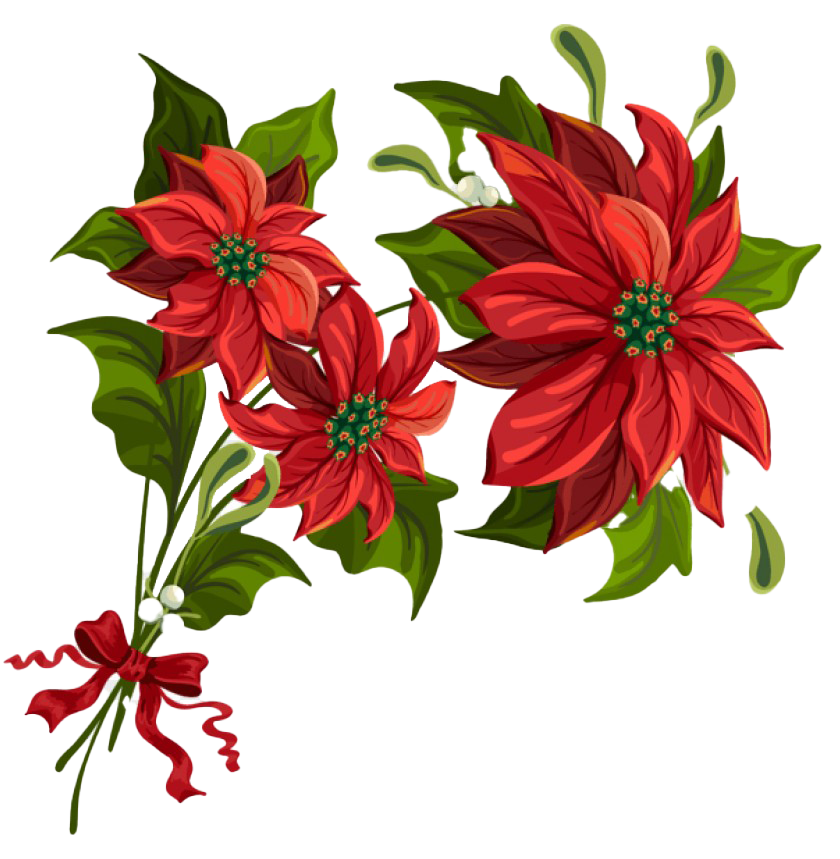 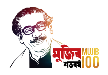 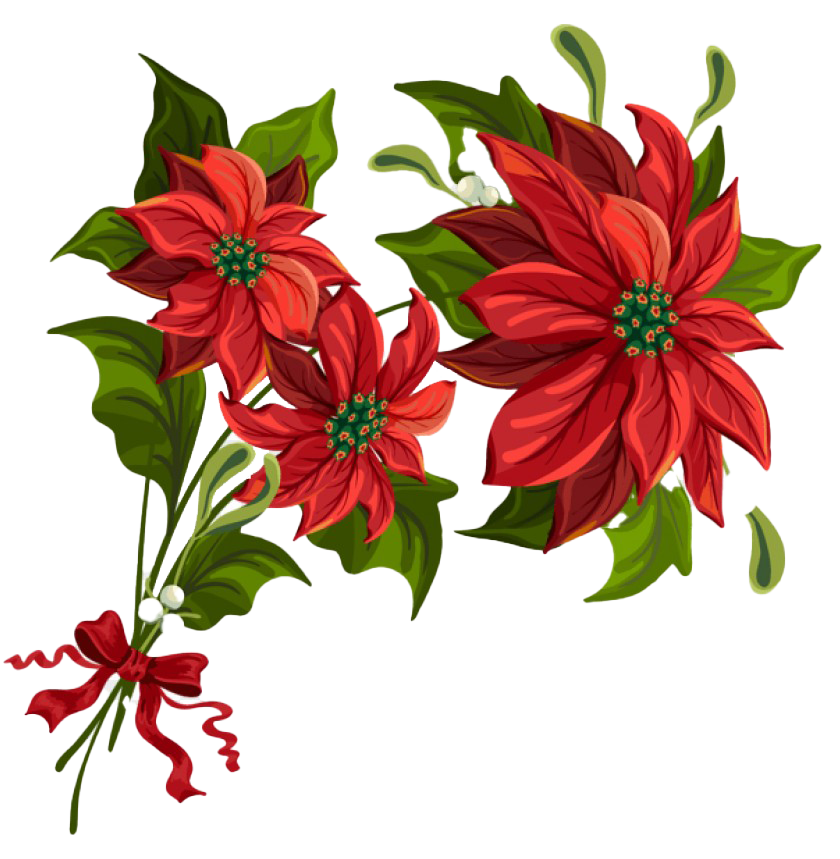